Psychology
Chapter 10 MOTIVATION AND EMOTION
PowerPoint Image Slideshow
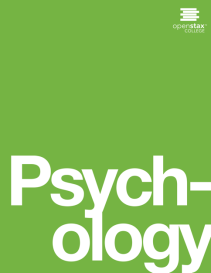 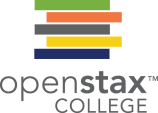 Figure 10.1
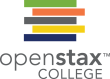 Emotions can change in an instant, especially in response to an unexpected event. Surprise, fear, anger, and sadness are some immediate emotions that people experienced in the aftermath of the April 15, 2013 Boston Marathon bombing. What are emotions? What causes them? What motivated some bystanders to immediately help others, while other people ran for safety? (credit: modification of work by Aaron “tango” Tang)
This OpenStax ancillary resource is © Rice University under a CC-BY 4.0 International license; it may be reproduced or modified but must be attributed to OpenStax, Rice University and any changes must be noted. Any images credited to other sources are similarly available for reproduction, but must be attributed to their sources.\
Figure 10.2
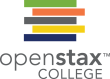 Intrinsic motivation comes from within the individual, while extrinsic motivation comes from outside the individual.
This OpenStax ancillary resource is © Rice University under a CC-BY 4.0 International license; it may be reproduced or modified but must be attributed to OpenStax, Rice University and any changes must be noted. Any images credited to other sources are similarly available for reproduction, but must be attributed to their sources.
Figure 10.3
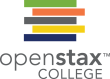 Research suggests that when something we love to do, like icing cakes, becomes our job, our intrinsic and extrinsic motivations to do it may change. (credit: Agustín Ruiz)
This OpenStax ancillary resource is © Rice University under a CC-BY 4.0 International license; it may be reproduced or modified but must be attributed to OpenStax, Rice University and any changes must be noted. Any images credited to other sources are similarly available for reproduction, but must be attributed to their sources.
Figure 10.4
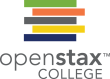 William James proposed the instinct theory of motivation, asserting that behavior is driven by instincts.
In humans, instincts may include behaviors such as an infant’s rooting for a nipple and sucking. (credit b: modification of work by “Mothering Touch”/Flickr)
This OpenStax ancillary resource is © Rice University under a CC-BY 4.0 International license; it may be reproduced or modified but must be attributed to OpenStax, Rice University and any changes must be noted. Any images credited to other sources are similarly available for reproduction, but must be attributed to their sources.
Figure 10.5
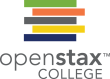 Hunger and subsequent eating are the result of complex physiological processes that maintain homeostasis. (credit “left”: modification of work by “Gracie and Viv”/Flickr; credit “center”: modification of work by Steven Depolo; credit “right”: modification of work by Monica Renata)
This OpenStax ancillary resource is © Rice University under a CC-BY 4.0 International license; it may be reproduced or modified but must be attributed to OpenStax, Rice University and any changes must be noted. Any images credited to other sources are similarly available for reproduction, but must be attributed to their sources.
Figure 10.6
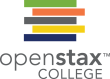 The concept of optimal arousal in relation to performance on a task is depicted here. Performance is maximized at the optimal level of arousal, and it tapers off during under- and overarousal.
This OpenStax ancillary resource is © Rice University under a CC-BY 4.0 International license; it may be reproduced or modified but must be attributed to OpenStax, Rice University and any changes must be noted. Any images credited to other sources are similarly available for reproduction, but must be attributed to their sources.
Figure 10.7
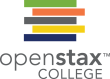 Task performance is best when arousal levels are in a middle range, with difficult tasks best performed under lower levels of arousal and simple tasks best performed under higher levels of arousal.
This OpenStax ancillary resource is © Rice University under a CC-BY 4.0 International license; it may be reproduced or modified but must be attributed to OpenStax, Rice University and any changes must be noted. Any images credited to other sources are similarly available for reproduction, but must be attributed to their sources.
Figure 10.8
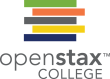 Maslow’s hierarchy of needs is illustrated here. In some versions of the pyramid, cognitive and aesthetic needs are also included between esteem and self-actualization. Others include another tier at the top of the pyramid for self-transcendence.
This OpenStax ancillary resource is © Rice University under a CC-BY 4.0 International license; it may be reproduced or modified but must be attributed to OpenStax, Rice University and any changes must be noted. Any images credited to other sources are similarly available for reproduction, but must be attributed to their sources.
Figure 10.9
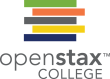 Hunger and eating are regulated by a complex interplay of hunger and satiety signals that are integrated in the brain.
This OpenStax ancillary resource is © Rice University under a CC-BY 4.0 International license; it may be reproduced or modified but must be attributed to OpenStax, Rice University and any changes must be noted. Any images credited to other sources are similarly available for reproduction, but must be attributed to their sources.
Figure 10.10
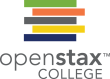 This chart shows how adult BMI is calculated. Individuals find their height on the y-axis and their weight on the x-axis to determine their BMI.
This OpenStax ancillary resource is © Rice University under a CC-BY 4.0 International license; it may be reproduced or modified but must be attributed to OpenStax, Rice University and any changes must be noted. Any images credited to other sources are similarly available for reproduction, but must be attributed to their sources.
Figure 10.11
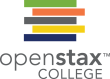 Gastric banding surgery creates a small pouch of stomach, reducing the size of the stomach that can be used for digestion.
This OpenStax ancillary resource is © Rice University under a CC-BY 4.0 International license; it may be reproduced or modified but must be attributed to OpenStax, Rice University and any changes must be noted. Any images credited to other sources are similarly available for reproduction, but must be attributed to their sources.
Figure 10.12
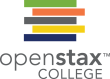 Eugenia Martínez Vallejo, depicted in this 1680 painting, may have had Prader-Willi syndrome. At just eight years old, she weighed approximately 120 pounds, and she was nicknamed “La Monstrua” (the monster).
This OpenStax ancillary resource is © Rice University under a CC-BY 4.0 International license; it may be reproduced or modified but must be attributed to OpenStax, Rice University and any changes must be noted. Any images credited to other sources are similarly available for reproduction, but must be attributed to their sources.
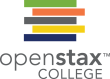 Figure 10.13
Young women in our society are inundated with images of extremely thin models (sometimes accurately depicted and sometimes digitally altered to make them look even thinner). These images may contribute to eating disorders. (credit: Peter Duhon)
This OpenStax ancillary resource is © Rice University under a CC-BY 4.0 International license; it may be reproduced or modified but must be attributed to OpenStax, Rice University and any changes must be noted. Any images credited to other sources are similarly available for reproduction, but must be attributed to their sources.
Figure 10.14
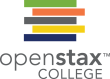 A male rat that cannot engage in sexual behavior still seeks receptive females, suggesting that the ability to engage in sexual behavior and the motivation to do so are mediated by different systems in the brain. (credit: Jason Snyder)
This OpenStax ancillary resource is © Rice University under a CC-BY 4.0 International license; it may be reproduced or modified but must be attributed to OpenStax, Rice University and any changes must be noted. Any images credited to other sources are similarly available for reproduction, but must be attributed to their sources.
Figure 10.15
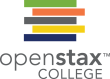 The medial preoptic area, an area of the hypothalamus, is involved in the ability to engage in sexual behavior, but it does not affect sexual motivation. In contrast, the amygdala and nucleus accumbens are involved in motivation for sexual behavior, but they do not affect the ability to engage in it.
This OpenStax ancillary resource is © Rice University under a CC-BY 4.0 International license; it may be reproduced or modified but must be attributed to OpenStax, Rice University and any changes must be noted. Any images credited to other sources are similarly available for reproduction, but must be attributed to their sources.
Figure 10.16
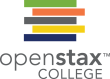 In 1947, Alfred Kinsey established The Kinsey Institute for Research, Sex, Gender and Reproduction at Indiana University, shown here in 2011. The Kinsey Institute has continued as a research site of important psychological studies for decades.
This OpenStax ancillary resource is © Rice University under a CC-BY 4.0 International license; it may be reproduced or modified but must be attributed to OpenStax, Rice University and any changes must be noted. Any images credited to other sources are similarly available for reproduction, but must be attributed to their sources.
Figure 10.17
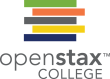 This graph illustrates the different phases of the sexual response cycle as described by Masters and Johnson.
This OpenStax ancillary resource is © Rice University under a CC-BY 4.0 International license; it may be reproduced or modified but must be attributed to OpenStax, Rice University and any changes must be noted. Any images credited to other sources are similarly available for reproduction, but must be attributed to their sources.
Figure 10.18
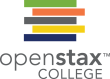 Between 3% and 10% of the adult population identifies as homosexual. (credit: Till Krech)
This OpenStax ancillary resource is © Rice University under a CC-BY 4.0 International license; it may be reproduced or modified but must be attributed to OpenStax, Rice University and any changes must be noted. Any images credited to other sources are similarly available for reproduction, but must be attributed to their sources.
Figure 10.19
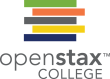 Chaz Bono, a transgender male, is a well-known person who transitioned from female to male. (a) In the 1970s, the world knew Chaz as Chastity Bono, the daughter of the famous entertaining duo Sonny and Cher; here young Chastity is pictured with Sonny. (b) Later in life, Chaz transitioned to align his physical body with his gender identity. (credit b: modification of work by “dvsross”/Flickr)
This OpenStax ancillary resource is © Rice University under a CC-BY 4.0 International license; it may be reproduced or modified but must be attributed to OpenStax, Rice University and any changes must be noted. Any images credited to other sources are similarly available for reproduction, but must be attributed to their sources.
Figure 10.20
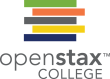 Toddlers can cycle through emotions quickly, being (a) extremely happy one moment and (b) extremely sad the next. (credit a: modification of work by Kerry Ceszyk; credit b: modification of work by Kerry Ceszyk)
This OpenStax ancillary resource is © Rice University under a CC-BY 4.0 International license; it may be reproduced or modified but must be attributed to OpenStax, Rice University and any changes must be noted. Any images credited to other sources are similarly available for reproduction, but must be attributed to their sources.
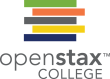 Figure 10.21
This figure illustrates the major assertions of the James-Lange, Cannon-Bard, and Schachter-Singer two-factor theories of emotion. (credit “snake”: modification of work by “tableatny”/Flickr; credit “face”: modification of work by Cory Zanker)
This OpenStax ancillary resource is © Rice University under a CC-BY 4.0 International license; it may be reproduced or modified but must be attributed to OpenStax, Rice University and any changes must be noted. Any images credited to other sources are similarly available for reproduction, but must be attributed to their sources.
Figure 10.22
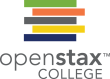 The limbic system, which includes the hypothalamus, thalamus, amygdala, and the hippocampus, is involved in mediating emotional response and memory.
This OpenStax ancillary resource is © Rice University under a CC-BY 4.0 International license; it may be reproduced or modified but must be attributed to OpenStax, Rice University and any changes must be noted. Any images credited to other sources are similarly available for reproduction, but must be attributed to their sources.
Figure 10.23
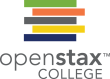 The anatomy of the basolateral complex and central nucleus of the amygdala are illustrated in this diagram.
This OpenStax ancillary resource is © Rice University under a CC-BY 4.0 International license; it may be reproduced or modified but must be attributed to OpenStax, Rice University and any changes must be noted. Any images credited to other sources are similarly available for reproduction, but must be attributed to their sources.
Figure 10.24
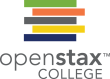 The seven universal facial expressions of emotion are shown. (credit: modification of work by Cory Zanker)
This OpenStax ancillary resource is © Rice University under a CC-BY 4.0 International license; it may be reproduced or modified but must be attributed to OpenStax, Rice University and any changes must be noted. Any images credited to other sources are similarly available for reproduction, but must be attributed to their sources.